Teachers:
I post this in Google Classroom as an assignment they fill in
Planet C
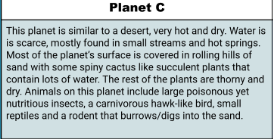 Water is going to be in a patch in its hump
Cacti & small animals and rodents
Find it by using it’s long tongue by going underground
fly
Above nose
It can sense poison with its long tongue
Neck pouch
environmental
Natural selection
Traits
evolutionary descent
Less
embryological development